Cough and Wheeze
Respiratory Top Tips

CHINEDU NWOKORO
8th June 2017
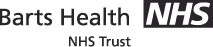 Outline
Chronic Cough

Wheezy infants and preschoolers (when is it asthma?)

What tests are useful?
Who and how to investigate?

A smattering of cases

I will not talk about management of established tertiary respiratory illness.

I will not talk about bronchiolitis
What is a normal cough frequency?
Mean 11 cough epochs / 24 hours with no preceding RTI (range 1-34)

Munyard P, Bush A Arch Dis Child 1996; 7:531-4
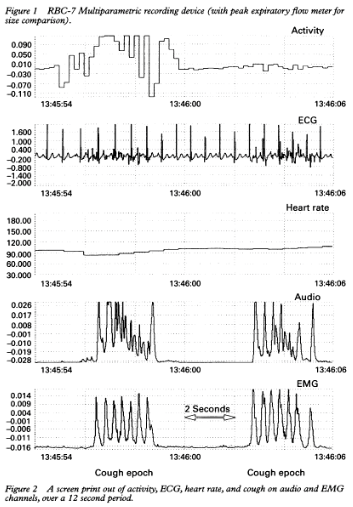 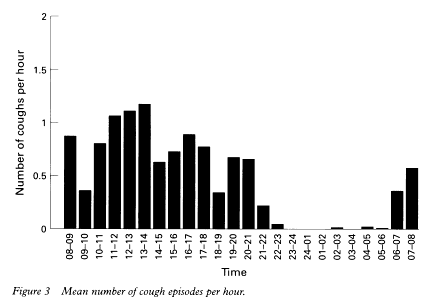 Chronic cough - Respiratory infections
What is normal ?
6-10 RTIs / year (age 0-4 yrs)

2.5-5 RTI / year (age 10-14 yrs)

Most resolve without treatment
Monto AS Epidemiol Rev 1994; 16(2): 351-73 (review article)
What is a chronic cough?
Adults > 8 weeks (BTS 2006)

Children no universal definition - range >3-12 weeks
	




Primary care children 80% with chronic cough have 5 or more consultations

Marchant JM et al Chest 2008;134:303-9
Morrice AH Eur Resp J 2004; 24:481-492
Chang AB J Asthma 2001; 38: 299-309
BTS ‘08 – Acute Cough
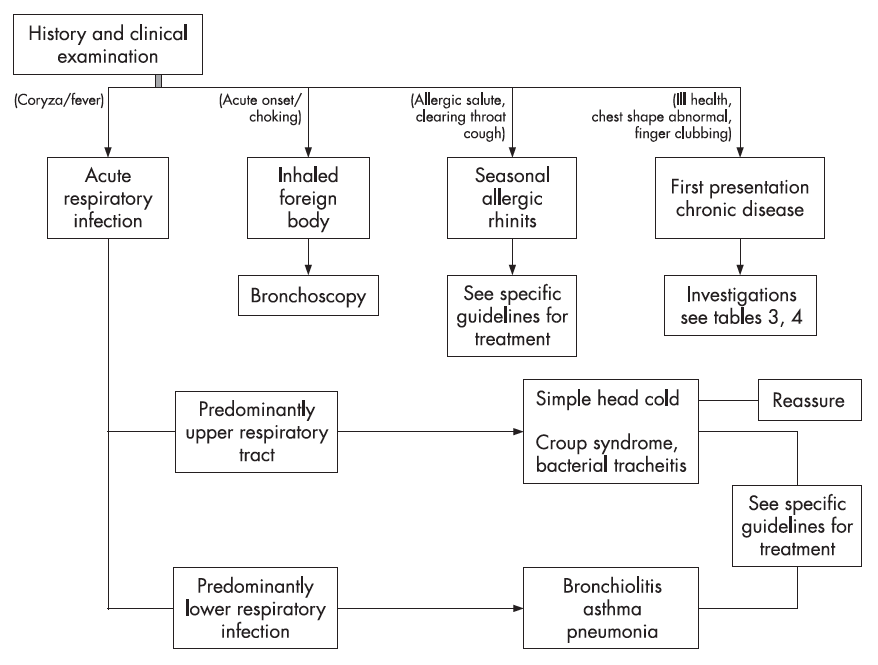 BTS ‘08 – Subacute Cough
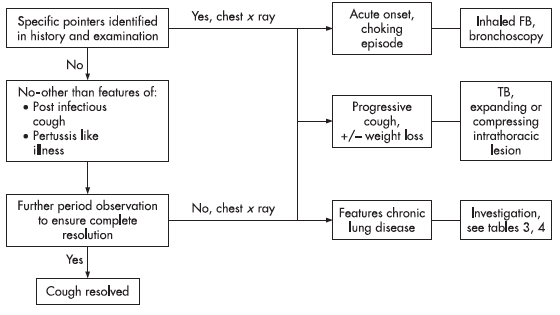 BTS ‘08 – Chronic Cough
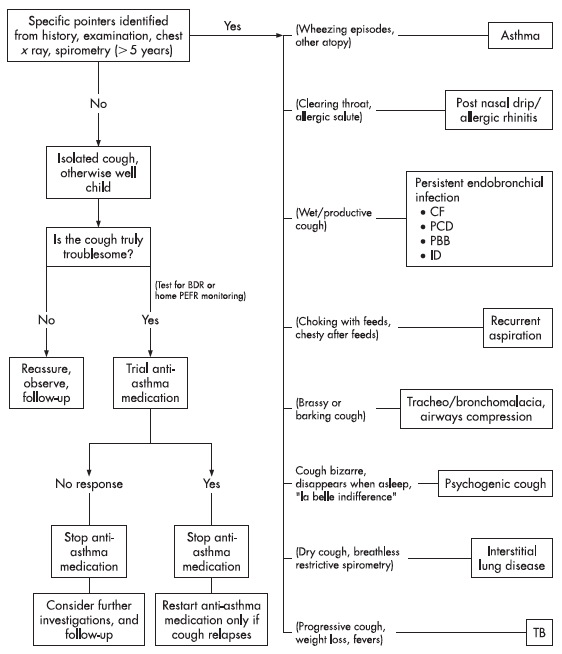 Dry cough
Atopy
Harrison Sulcus
Wheeze
FH
Exercise/Noct sx
Brassy/Barking
Hx of TOFistula
Lymphadenopathy
No clinical signs
Distractibility
Quiet nights
“Abnormal” cough
Rhinitis
Throat clearing
Hayfever
Dry cough
Clubbing
Breathlessness
Clubbing
Restrictive spiro
Wet cough
Poor growth
Steatorrhoea
Clubbing
Other infxns
Progressive
Weight loss
Fevers
Night sweats
Lymphadenopathy
Reflux
Exercise/noct sx
Dysphagia
Food aversion
Chronic Cough – Other factors
Take a good history!
Normal viral RTI and GI illness?
Are there symptom free episodes?
Exposure to other children? (nursery/siblings)
Atopy? pets? HDM? Hay Fever?
Cigarette smoke exposure 
Damp - fungal spores 
(Ab)Normal birth history / neonatal respiratory difficulty? 
Relevant family history
Chronic Cough – Other factors (2)
Take a good history (part 2) !
How and when did cough start?  (NNU/ v.acute/ RTI)
What is nature of the cough? (wet/honk/paroxysmal)
Is cough an isolated symptom? (wheeze/SOB/fever)
What triggers cough? ( cold air/exercise/feeding/lying down)
Coughing during sleep? (not much with habit cough) 

What treatment given and what effect?
Antibiotics (which?  How long?  Taken properly?)
Inhalers (which?  Doses?  Technique?)
Chronic cough
What’s not normal? (Red Flags)

Persistent wet cough – at least 4 weeks        
No symptom free intervals
Poor weight gain and growth
Persistent or focal signs in the chest / clubbing
Other infections at other sites (ear discharge)
Unusual organisms
Abnormal CXR
How to focus down?
What type of cough?
Specific – predominantly wet cough, abn signs
aspiration, 
IFB,
bronchiectasis, immune deficiency, 
haemoptysis, UACS etc.

Non-specific – predominantly dry cough
Asthma
Habit
Pertussis/mycoplasma
UACS
Focus on Pertussis
Classic (severe) pertussis: ≥ 21 days paroxysmal cough + associated whoops or post-tussive vomiting, 
Incubation period 7-10 days (coryzal stage) 
Coryzal prodrome, marked lymphocytosis.
An irritating cough gradually becomes outbursts of coughing (paroxysmal), usually within 1-2 weeks
Coughing spasms may be followed by vomiting.  
Not all have characteristic 'whoop', partic. young infants. Often lasts ≥ 2-3 months (“100 day cough")
Convalescent phase may last weeks or months.
Whooping cough B. pertussis
Vaccination  milder, non-classic disease
Whoop is seen in only 6% of such cases
The illness is characterized by a non-specific, prolonged cough, lasting several weeks to months

Under-diagnosed in adults and adolescents, who may be reservoirs for infection of unvaccinated infants. 

Up to 80% of infections in unvaccinated children were acquired from siblings and parents (n.b. vacc in utero)
Chronic cough – post infection
European questionnaire: 
	12.7% 7-11yr olds had cough lasting >3/12

18 Oxfordshire General practices
	179 children  5-16yrs  cough >21 days
	37% Pertussis  (CD 118d), Mycoplasma 13% (CD 39d)
Wang K Paed J Infect Dis 2011;30:1047-1051



                                                     Harnden et Al BMJ 2006;33;174-7
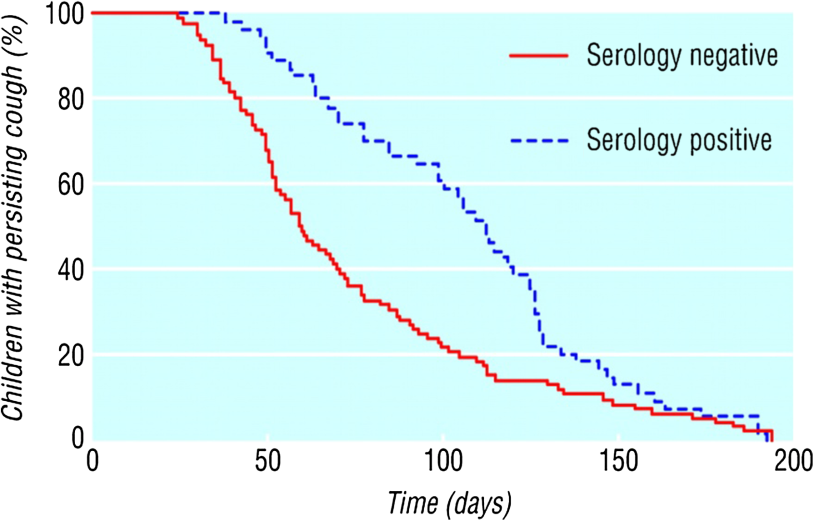 Chronic cough – Persistent bacterial bronchitis
100 children Median age 2.8 years
Cough median duration 6/12
CXR +/-spirometry
All standard bloods and sweat test
Mycoplasma & B.pertussis serology
Bronch/BAL
CT+/- pH study in >50%


Marchant Thorax 2006 Australia
Chronic Cough - Persistent bacterial bronchitis
‘Non-specific cough’ 31
Natural resolution    24
Upper airway CS 	3
Gastro-Oe reflux	3
Habit cough	   	1
‘Specific cough’       	          	  69        
Persistent bacterial bronchitis  45
Bronchiectasis		  6
Asthma			  4
Eosinophilic bronchitis 	  4
Aspiration		      	  5
Mycoplasma		      	  2
B.Pertussis		      	  1
TB			      	  1
Bronchiolitis obliterans	  1
20/29 with dry cough resolved spontaneously
14/71 with wet cough resolved spontaneously
Most important pointers to ‘specific diagnosis’: wet cough – abnormal chest findings – CXR abnormalities
Persistent bacterial bronchitis: outcome
81 patients (Sheffield)
Median age 3.7 years 
Symptoms start <2 years in 59%      
Duration >1 year in 60%

Persistent wet cough diagnosed and responded to treatment for PBB (prolonged high dose augmentin)

Everard Thorax 2007
Persistent bacterial bronchitis – RFs
95% 	moist cough on request  
48% 	wheeze 	43% SOB
31/81 	had smoker in house
30% 	CXR abnl  		    
4/14 	Bronchiectasis on CT
Micro  	Haemophilus > Strep. Pneumonia
31/81 	final diagnosis of asthma
41		asymptomatic after 4 weeks antibiotics

Treatment plan
	4 weeks abx - if better - continue for 4-6 weeks
Bronchiectasis with cough after Rx (x20)
106 / 144 children, aged 10–199 months had CT scan evidence of bronchiectasis (BE). 
Antibiotic data available for 129.                      Among the 105 children with persistent cough despite at least 4 weeks of antibiotics, 88 (83.8%) had bronchiectasis. 
24 children whose cough resolved after antibiotics, only six (25%) had BE. 
Being Indigenous was also independently associated with radiographic evidence of bronchiectasis
Goyal V Arch Dis Child online Feb 2014
Chronic cough – older children
40 children:mean age 7.8 yrs	chronic cough > 8/52 
G-Oe reflux 	 27%
Allergy 		 22.5%
Asthma		 12.5%
Infection 		 5%
Aspiration		 2.5%
Multiple causes 	 20%
All tests normal 	 10%

Reflux + allergy + asthma = >80% 
11 of allergic children had UACS = post nasal drip
Khoshoo Chest 2009
PBB and airway malacia
Persistent wet cough in 0-3 yrs age group 
 = 30% tracheo or laryngomalacia.  Zgherea

<5yrs 74% tracheo or laryngomalacia  Kompare

Purulent bronchitis:  H.flu, S.pneumo, M.catarrhalis, S.aureus often >1 organism

Zgherea D Pediatrics 2012;129: 1-6
Kompare M J Pediatr 2012;160; 88-92
PBB and bronchiectasis???
Vicious cycle hypothesis –
PBB may lead onto ‘Non CF’  bronchiectasis
H. Influenza
S.Pneumococcus
M.Catarrhalis
S. aureus
(recurrent) viral infection
↓
2ndary bacterial infection
Airway obstruction
Bronchial wall inflammation
Mucus hyper-secretion
Chronic cough and asthma
Cough variant asthma – does it exist?
Chronic, non-productive, cough alone 
	even night cough……..in a non-atopic child
	without wheeze or exercise related symptoms:
        is highly unlikely to be due to asthma !

Always consider OSA as a cause of night cough
	- OSA – commonest cause of night sweats in UK children
Ninian TK Russell G Arch Dis Child  1995; 73: 403-407
Marguet C Am J Resp Crit Care Med 1999; 159; 1533-1540
Chronic Cough – UACS – post nasal drip
128 children chronic cough seen by ENT
116 nasal disorders
UACS diagnosed in 92 (72%) 
	allergic rhinitis 76; rhino-sinusitis 39; 
	adenoidal hypertrophy 54;  (some overlap)
Other nasal problem 18% (mostly other rhinitis)
No cause found 10%
Purulent secretions on naso-pharyngoscopy in 91/128
High success rate 90/92 for treating cough by addressing cause of UACS.
Upper airway cough syndrome
Nasal secretions & Cough have common aetiology  - -
	- cause and effect not convincing
No specific diagnostic features
Response to treatment (adults) with (some of)
Decongestants
Antihistamines
Nasal steroids
Allergen avoidance
Chronic cough and G-Oe reflux
40% adults with chronic cough have GORD

	In children:
Cause and effect difficult to prove
Cough  reflux?  Reflux vs Reflex theory?
No studies have demonstrated symptom improvement with medical or surgical treatment
Asthma and acid blockade experience – poorly controlled asthma not helped by empirical reflux meds even in those with proven reflux
Trial of therapy remains common practice (PPI, H2 antagonist, Prokinetic erythromycin, domperidone???)
Chronic cough- Recurrent aspiration
Bulbar problems, laryngeal abn, H-type TOF, GOR
Predominantly right sided CXR signs
Ba swallow/pH-Impedance study/SLT +/- ENT revie	w 
Bronchoscopy - oedematous airways / minor carinae 
	Bronchial lavage 	- fat laden alveolar macrophages
Isotope scan (milk scan)	
Bulbar EMG, MRI if indicated

Case AO: 	diagnosis of brainstem tumour from SLT Ix of 		chronic feed-related cough
Chronic cough - recurrent aspiration
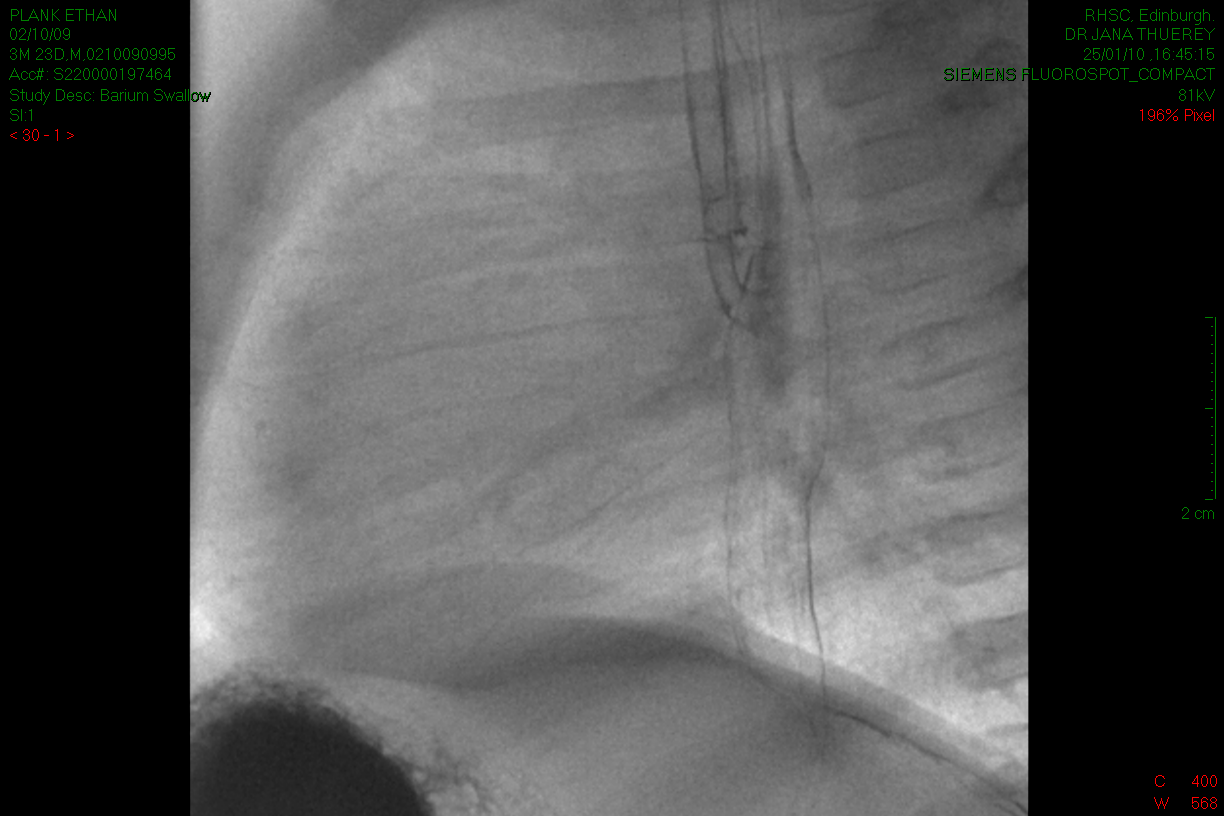 H-ToF:  	coughing, choking with feeds, noisy breathing, abdominal 	distension (Post-repair TOF cough, residual GOR)
Chronic cough and CF
Neonatal Screening: IRT + DNA (4 mutations)
	 – Immunoreactive Trypsin as screening test
5% false negative results from CF NBS programme
	- Not all ‘mild’ / ’atypical’ (SPIDs) / CFTR variants  

Don’t forget the sweat test
Sweat chloride  >25 mmol/l – Abnormal - needs further testing
Chronic cough and CF – A Case
TC – 13 years old, chronic “asthma”
Born like:
Presents like:
Cough
Wheeze
Exercise limitation
Reduced FEV1



Admitted to local with “LRTI”
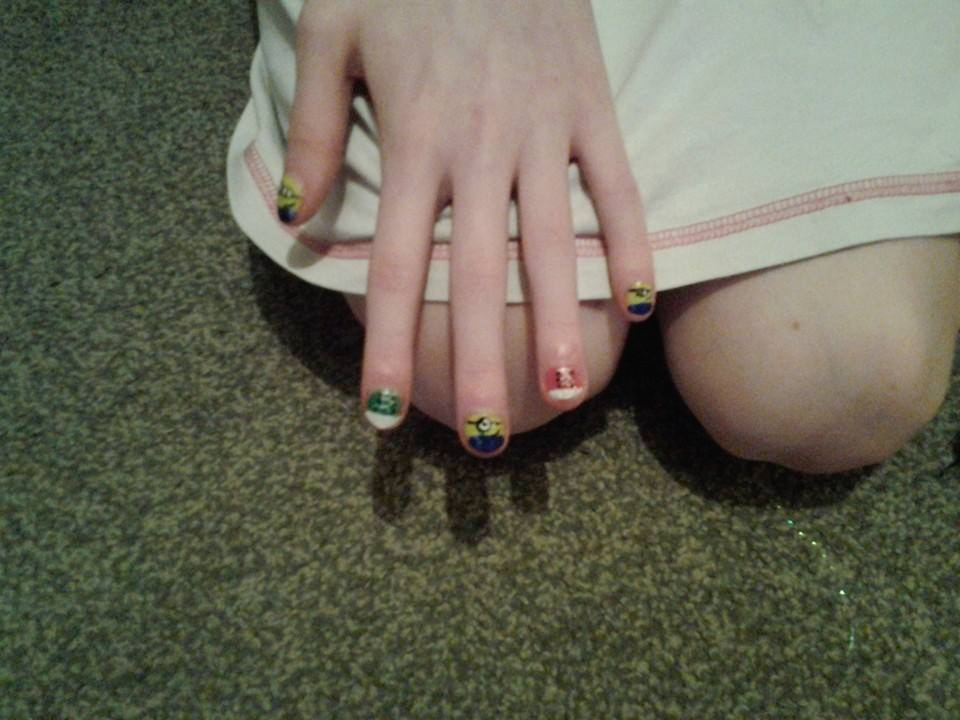 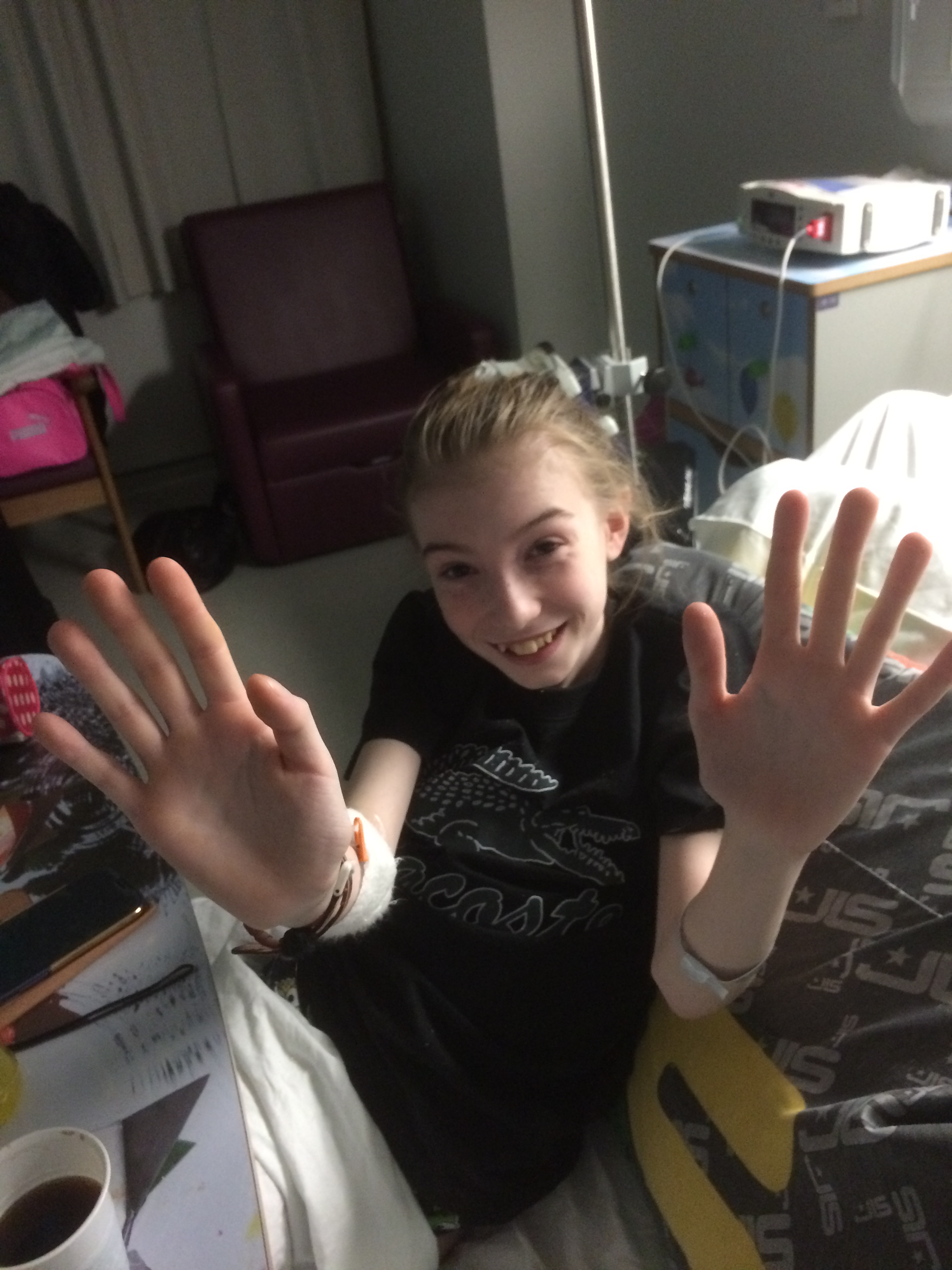 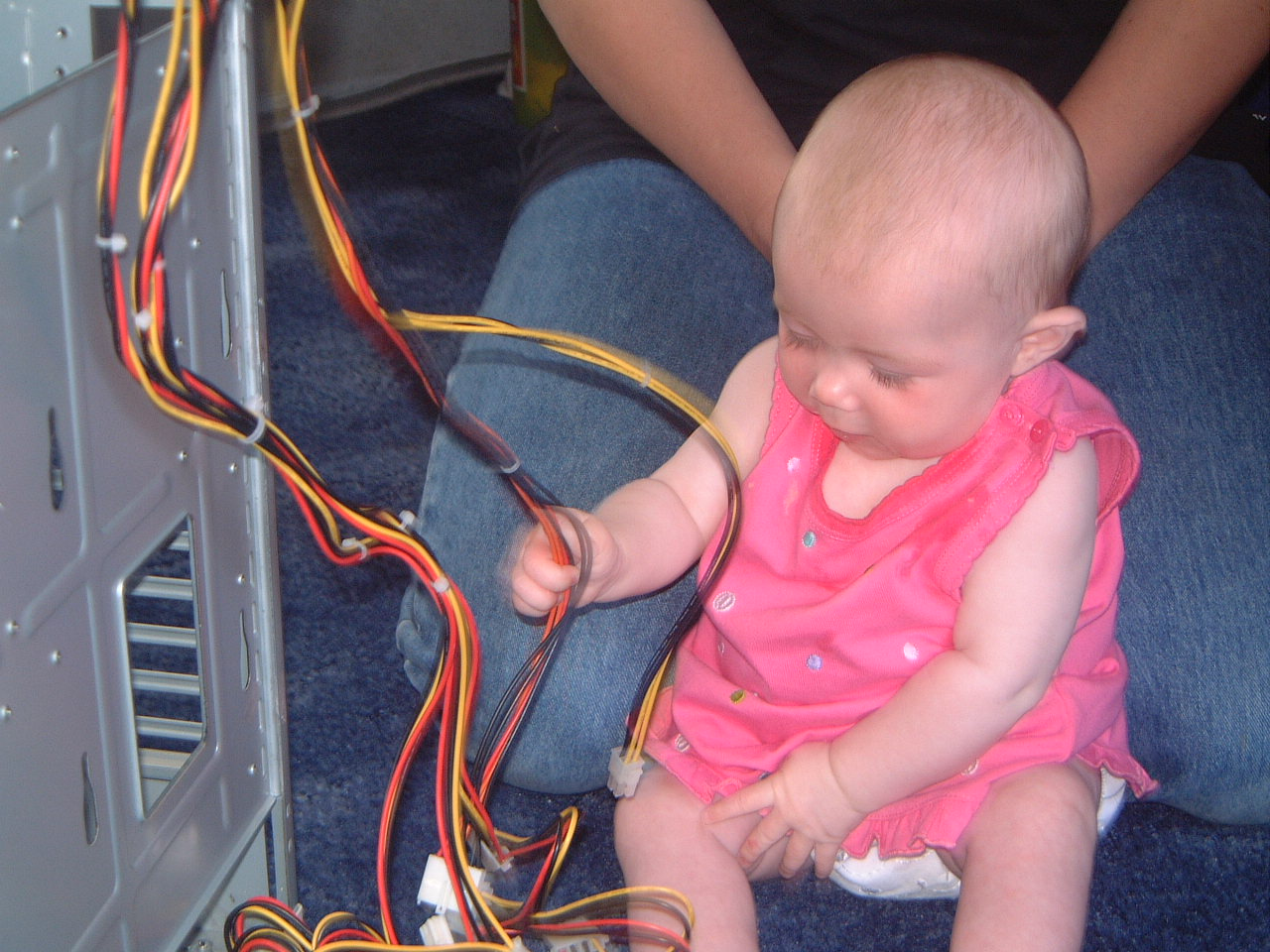 Chronic cough and CF – A Case
Closer investigation
Cachectic and stunted (wt 30kg @ 13y)
Clubbed, Lifelong steatorrhoea, Wet cough, sputum
Exercise capacity 30y (when well)
FEV1 33%, nocturnal hypoxaemia
Sweat [Cl-] = 95mmol/L, Stool elastase = <200mcg/g
x2 CF genes  Dx confirmed

A lifetime of mismanagement
What happened???
Chronic cough and CF – A Case
Engaged with treatment
Started on CFTR modifier
6 months of treatment

30kg			
FEV1 33%		
Clubbed		
Invalided
60kg
			FEV1 99%
			No clubbing
			Sporty++

Take a good history!!!
Chronic cough - and airway abnormality
Tracheo – broncho – malacia (ToF-cough)
Airway collapse during expiration /coughing
Impaired airway clearance

30% of children with persistent wet cough 
	have tracheomalacia (0-3 yrs) 

Airway compression / collapse (lymphadenopathy?)
Other congenital abnormality (vascular ring)
Zgherea D Paediatrics 2012
Chronic cough & tracheomalacia
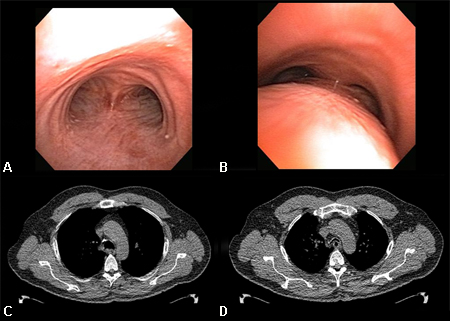 Vascular ring causing chronic cough
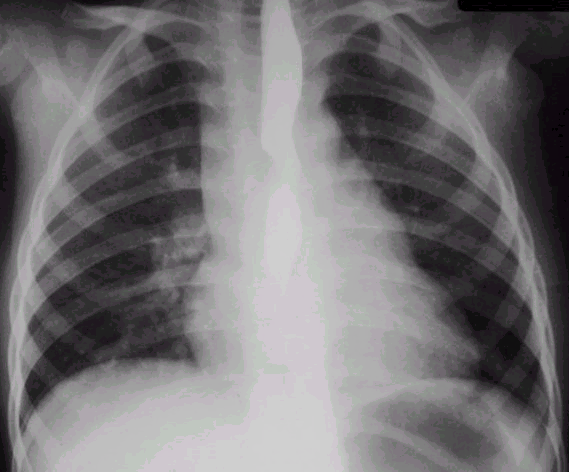 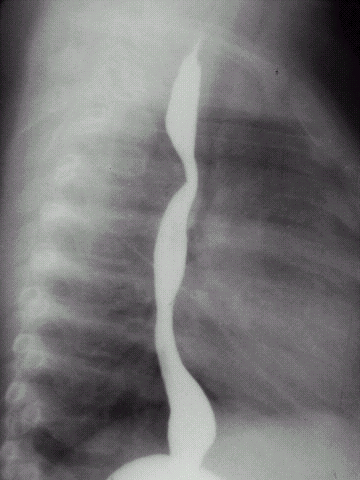 Vascular ring causing chronic cough
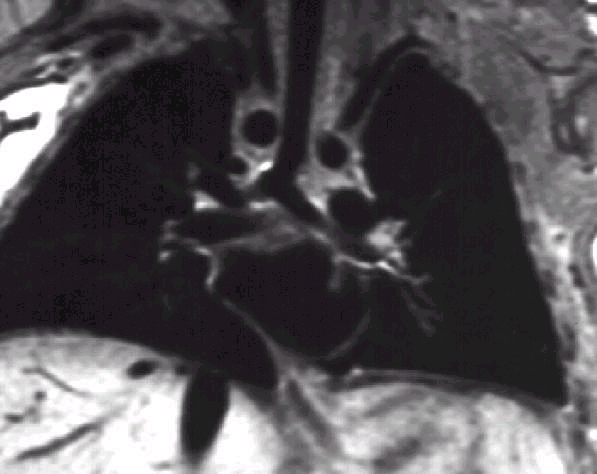 Habit cough – psychogenic cough
Honking noise : theatrical 
Predominantly daytime but not exclusively
Up to several times per minute 
May last for months ? Following infective trigger
Exhausted / off school / headaches / abdominal pain
Magical cure!  – reinforced suggestion
‘The cough and the bedsheet’ 
Breathing control / brief session suggestion therapy
    – convince the child he doesn’t need to cough!
Cohlan SQ, Stone SM Pediatrics Vol. 74 No. 1 July 1, 1984 p. 11 -15
Weinberger M Lung 190: 45-53 2012
Primary Ciliary Dyskinesia
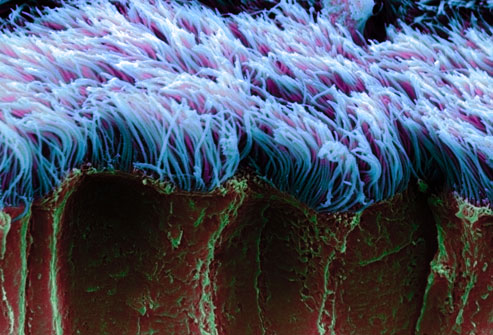 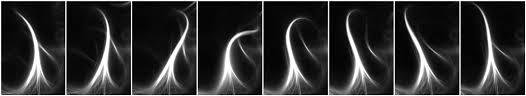 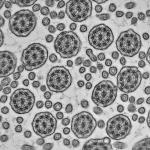 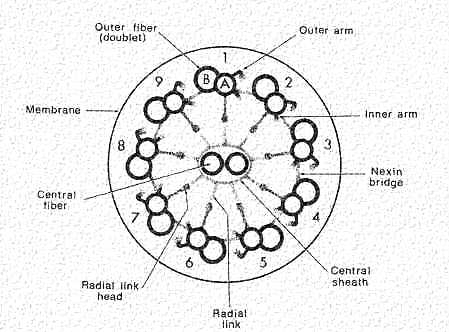 Primary Ciliary Dyskinesia - features
Neonatal breathing problems –75%
Situs inversus / dextrocardia  50%
Mucousy (nasal) babies - difficult to feed
Cough – leading to bronchiectasis in adulthood
Hearing problems    (? Avoid grommets)
Infertility Males 50% - Females tubal pregnancy
Persistent cough – PCD diagnosis
Nasal Nitric oxide: 	low in PCD (<105ppb)

Nasal brushings : 	for cilia motility
					for EM ultrastucture

PCD gene testing:	>32 genes implicated

Bush A, Arch Dis Child 2007 vol 92 1136-1140
Pulmonary TB in children
Symptoms
cough, fever, night sweats, fatigue, malaise, anorexia, weight loss
Children often asymptomatic 

Investigations
Rarely produce sputum  GW/IS, TST, IGRA

Red flags:
‘Acute’ CXR/effusion in relatively well child
Older children w. effusion (Whitechapel at least!)
Exposure history (case: local child empyema ref)
Never forget TB
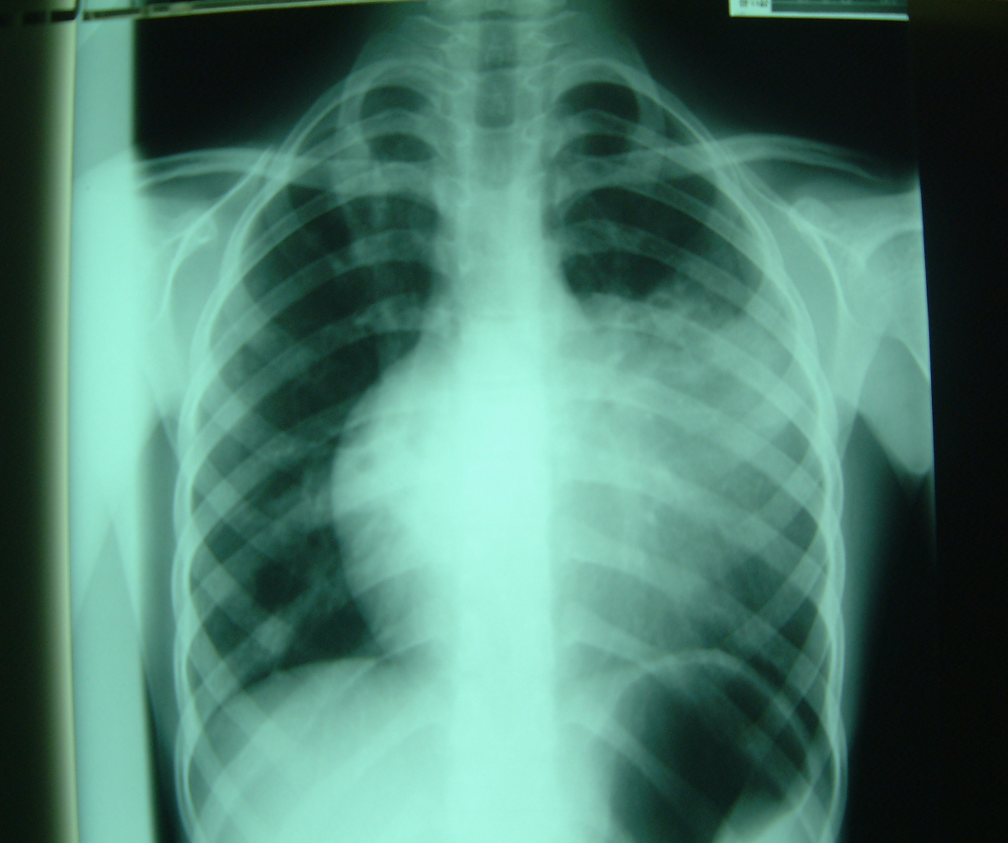 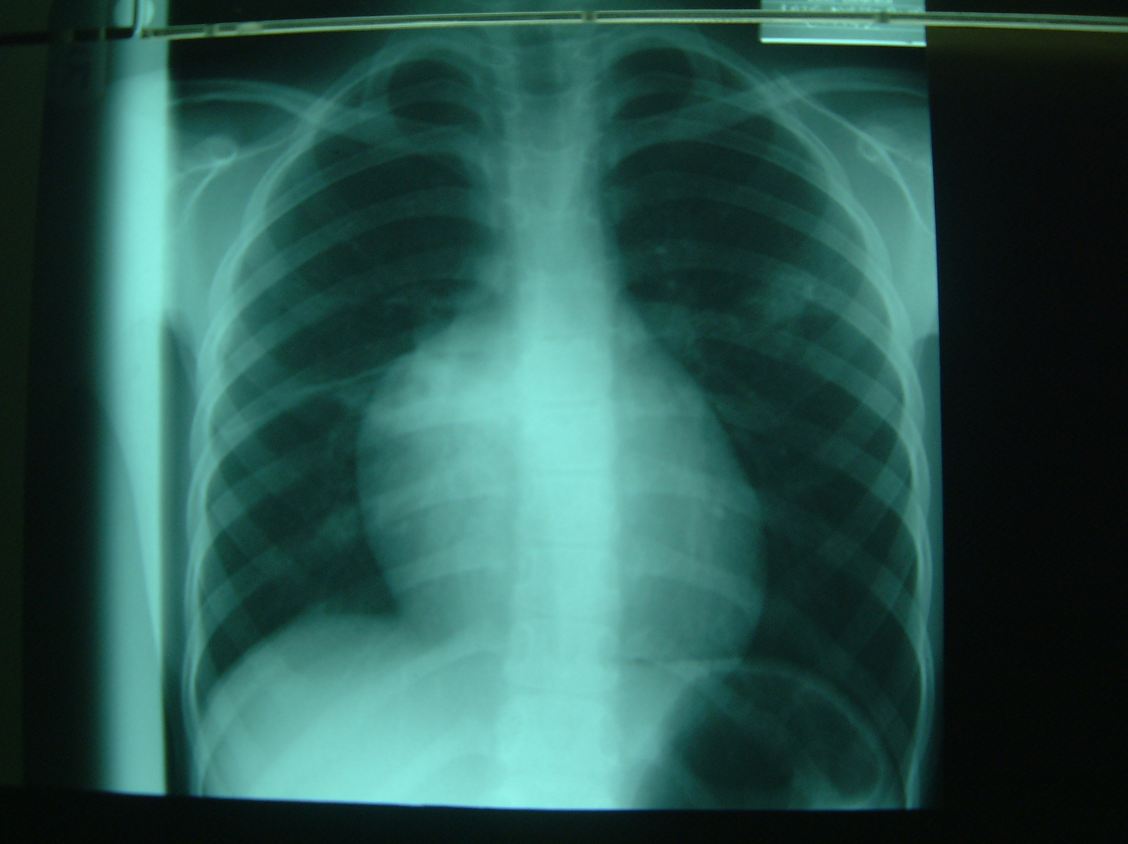 So what do you do?
No red flags, intermittent symptoms, dry cough, CXR (N): 
	- watch and wait

Persistent symptoms, wet cough, CXR abnormal?
		- 4 week course PO abx (aug/clari)
	- If not-improved/improved but relapse


	- Investigate further:
Chronic cough – Ix
Chang AB et al Pediatrics 2013; 131:1756-83
Chronic cough – Ix - specifics
Cough swab/sputum
Immune screen
Sweat test, nasal NO/brushings
Imaging (CXR, Contrast swallow, CT chest)
SLT (VF?), ENT (MLB?)
Impedance/pH study?
Bronchoscopy
Spirometry + bronchodilator response
Exercise testing
(Psychology)
General Interventions
Ensure fully immunised (incl flu), vitamin D replete
Consider antibiotic prophylaxis (azithro MWF 10mg/kg)
Lifestyle (exercise, ETS, damp, allergen, ?physio req)
Nutrition (monitor growth, adequate hydration)
Nutrition;  Monitor growth – increase calories

Monitoring (depends on cause/severity)
Symptoms, spirometry, anthropometry, saturations
Cough swab/sputum (every clinic)
Consider annual CXR
Normal immunity can change… (CVID)
Key references
BTS Guideline 
Recommendations for the assessment and management of cough in children 
M Shields, A Bush et al for BTS 2007/8

Chang AB et al 
A cough algorithm for chronic cough in children
Pediatrics 2013: 131: e1576 – 83

Shields MD et al 
The difficult coughing child
Cough 2013:9;
Top tips to take-away
Cough
Early onset wet cough: consider the anatomy

Chronic wet cough: treat – investigate if not better

Cough alone: unlikely to be asthma
Thank You – Questions?